Kommune XYZ
Hochwasser-Alarm- und Einsatzplan
0
Nur für den Dienstgebrauch


Hochwasser-Alarm- und Einsatzplan 
Version 0.91 Betaversion 



Bearbeitungsstand: 09.04.2024  

Karten wurden mit OpenStreetMap erstellt.
05.03.2024
Benutzerhinweise
Diese Version dient zur Darstellung des Planungsprinzips 

Schutzziel > Strategie > Maßnahmen > Handlungsanweisungen 

in Form Plänen und Unterplänen. 

Die hohen Plannummer-Zahlen haben den Zweck, bei Bedarf weitere Pläne „einschieben“ zu können. 


Es werden zwei Layouts verwendet.

Eines mit Schwimmbahnen und eines als weitgehend leere Basisseite. 

Die Schwimmbahnen können im Layout umbenannt werden. 
Die Organisationsbezeichnung (Kommune) kann im Layout Basisseite umbenannt werden. 

Die meisten „Kästchen“ sowie Plan-Nummern in Tabellen etc. sind mit Hyperlinks versehen. Mit STRG+Klicken (oder Fingertippen bei Touchscreens) kann man direkt zum jeweiligen Plan springen, mit den Navigationstasten (links oben) z. B. zur Übersicht. 

Die Funktion „Eine Folie zurück“ steht bei PowerPoint im Bearbeitungsmodus nicht zur Verfügung und wurde deshalb nicht eingebaut. 

Hinweise zu Datumsangaben erfolgen in den begleitenden Schulungen.


Diese Version enthält keine inhaltlichen Vorgaben, wer was wann zu tun habe. Es handelt sich jeweils um Praxisbeispiele.
05.03.2024
Alarm- und Einsatzplan
Inhalt
1
Schnellübersicht 	Plan 3
Inhalt
Alarmplan
Konzeption	Plan 40
Hochwasser
Führungsorganisation 	Plan 100
Hochwasser und Unwetter 	Plan 1000
05.03.2024
Alarm- und Einsatzplan
Schnellübersicht
Reaktion auf Warnungen
3
Inhalt
Unkritische Warnlage
Empfang Pegelmeldungen Plan 1015
Lagebesprechung Unwetter
ggf. Auslösung der Warnphase Plan 1017
DWD Vorabinformation
Alarmplan
DWD ROT
Stufe 3 von 4
Warndienst
Plan 1020
Alarmierungen und Maßnahmen gemäß Alarmierungsmatrix Plan 1025
Hochwasser
DWD LILA
Stufe 4 von 4
Verwaltungsstab einberufen Plan 110
Pegel auf HMO
Maßnahmen Hochwasser Plan 5005
05.03.2024
Alarm- und Einsatzplan
Konzeption
40
Impressum, Federführung 	Plan 42
Inhalt
Versionsnachweis	Plan 44
Alarmplan
Verteiler 	Plan 46
Hochwasser
Abkürzungsverzeichnis  	Plan 50
Begriffsbestimmungen  	Plan 70
Zweck und Gültigkeit des Plans   	Plan 80
Schutzziele	Plan 85
05.03.2024
Konzeption
Impressum
42
Inhalt
Alarmplan
Hochwasser
05.03.2024
Konzeption
Versionsnachweis
44
Inhalt
Alarmplan
Hochwasser
05.03.2024
Konzeption
Verteiler
46
Digitale Versionen erhalten
Inhalt
Alarmplan
Hochwasser
Ausgedruckte Versionen liegen bereit bei
05.03.2024
Konzeption
Abkürzungsverzeichnis
50
Inhalt
Alarmplan
Hochwasser
05.03.2024
Konzeption
Begriffsbestimmungen
70
Inhalt
Alarmplan
Hochwasser
05.03.2024
Konzeption
Zweck und Gültigkeit dieses Plans
80
Inhalt
Alarmplan
Hochwasser
05.03.2024
Konzeption
Schutzziele
85
Inhalt
Alarmplan
Hochwasser
05.03.2024
Führungsorganisation
Übersicht
100
Führende Akteure	Plan 102
Inhalt
Grundstruktur	Plan 105
Alarmplan
Verwaltungsstab 	Plan 106
Hochwasser
Einberufung des Stabes 	Plan 110
Allgemeine Vorgehensweise   	Plan 170
05.03.2024
Führungsorganisation
Führende Akteure
102
Inhalt
Alarmplan
Hochwasser
05.03.2024
Führungsorganisation
Grundstruktur
105
Inhalt
Bürgermeister(in)
Alarmplan
Organisatorische Oberleitung
Behördenleitung
Verwaltungsstab

Plan 106
Technische Einsatzleitung 
(Feuerwehr)
Plan 165
Hochwasser
Der Verwaltungsstab wird von Kommunen auch bezeichnet als:
Krisenstab 
Stab für außergewöhnliche Ereignisse (SAE)

Im Katastrophenfall ist der Krisenstab der Kommune der Katastrophenschutzstab.
VwV Stabsarbeit BW
05.03.2024
Führungsorganisation
Verwaltungsstab
106
Inhalt
Koordinierungsstab Kommunikation (KoKo) Plan 112
Bürgermeister(in)
Stabsleitung Plan 125
Alarmplan
Vb 2
Lage 
& 
Dokumentation

Plan 140
Vb 4
Sicherheit & Ordnung


Plan 160
Vb 3
Bevölkerungs-
Information &
Medienarbeit

Plan 150
Vb 1
Innerer 
Dienst
Personal

Plan 130
Hochwasser
Ereignisspezifische Mitglieder des Stabes
Plan 117
Fachberater
Plan 120
Verbindungspersonen
(Feuerwehr, POLIZEI)
Plan 118)
Aufgaben des Verwaltungsstabes Plan 109
Einberufung des Verwaltungsstabes Plan 110
Personelle Besetzung Verwaltungsstabes Plan 115
Allgemeine Vorgehensweise Plan 170
05.03.2024
VwV Stabsarbeit BW
Führungsorganisation
Aufgaben und Weisungsbefugnisse des Verwaltungsstabes
109
Inhalt
Alarmplan
Hochwasser
Stab
Aufgaben Vb 1 Plan 130
Aufgaben Vb 2 Plan 140
Aufgaben Vb 3 Plan 150
Aufgaben Vb 4 Plan 160
05.03.2024
VwV Stabsarbeit BW
Führungsorganisation
Einberufung des Verwaltungsstabes
110
Inhalt
Alarmplan
Hochwasser
Stab
05.03.2024
Führungsorganisation
Lagebesprechung auf Instantmessenger
112
Inhalt
Alarmplan
Hochwasser
Stab
05.03.2024
Führungsorganisation
Personelle Besetzung des Verwaltungsstabes
115
Inhalt
Alarmplan
Hochwasser
Stab
05.03.2024
Führungsorganisation
Ereignisspezifische Mitglieder 
des Verwaltungsstabes
117
Inhalt
Alarmplan
Hochwasser
Stab
05.03.2024
Führungsorganisation
Verbindungspersonen
118
Inhalt
Alarmplan
Hochwasser
Stab
05.03.2024
Führungsorganisation
Fachberater
120
Inhalt
Alarmplan
Hochwasser
Stab
05.03.2024
Führungsorganisation
Aufgaben 
Stabsleitung
125
Inhalt
Alarmplan
Hochwasser
Stab
05.03.2024
1 IM BW 2019 3.2.2.2  ( 2 ebd. 3.2.2.3
Führungsorganisation
Aufgaben 
Vb 1 Innerer Dienst und Personal
130
Inhalt
Alarmplan
Hochwasser
Stab
05.03.2024
1 IM BW 2019 3.2.2.2  ( 2 ebd. 3.2.2.3
Führungsorganisation
Aufgaben Vb 2 
Lage & Dokumentation
140
Inhalt
Alarmplan
Hochwasser
Stab
05.03.2024
Führungsorganisation
Aufgaben Vb 3: Medienarbeit & Bevölkerungsinformation
150
Inhalt
Alarmplan
Hochwasser
Stab
05.03.2024
Führungsorganisation
Aufgaben Vb 4 
Sicherheit & Ordnung
160
Inhalt
Alarmplan
Hochwasser
Stab
05.03.2024
Führungsorganisation
Technische Einsatzleitung
165
Bürgermeister(in)
Inhalt
Organisatorische Oberleitung
Behördenleitung
Alarmplan
Verwaltungsstab

Plan 106
Hochwasser
Verbindungs-person
Stab
Technische Einsatzleitung 

Führungseinheit
(Aufgabe: Koordination der beteiligten Organisationen) 

Verbindungsperson Vollzugspolizei
Fachberater Rettungsdienst 
Fachberater Technisches Hilfswerk 
Fachberater Bergwacht 
Fachberater DLRG 
Fachberater Psychosoziale Notfallversorgung
etc.
05.03.2024
VwV Stabsarbeit BW
Führungsorganisation
Ablauforganisation
170
Zur Orientierung für die allgemeine Vorgehensweise dient der Führungsvorgang
Inhalt
Wird immer wiederholt 
bis Lage bewältigt
Alarmplan
Alarmierung
Aktivierung
Analysieren 
Erkunden 
Feststellen
Beurteilen 
Optionen erarbeiten
Entscheiden
Aufträge erteilen
Wirkungs-
Kontrolle
Vb 1
Vb 2 unter Mitwirkung aller Stabsbereiche
Stab oder 
Behörden-leitung
Verwaltungsstabsbereiche nach Aufgabenbereich und/oder Absprache
Hochwasser
Stab
Checkliste für erste Lagebesprechung Plan 171
05.03.2024
Feuerwehr Dienstvorschrift 100 / VwV Stabsarbeit BW
Führungsorganisation
Erste Lagebesprechung
(Außergewöhnliche Ereignisse)
171
Inhalt
Alarmplan
Hochwasser
Stab
05.03.2024
Führungsorganisation
Lagebesprechung: Maßnahmen
Inhalt
Alarmplan
Hochwasser
Stab
05.03.2024
Hochwasser und Unwetter
Übersicht
1000
Alarmstufenmodell 	Plan 1002
Inhalt
Monitoring 	Plan 1010
Alarmplan
Warnphase	Plan 1020
Hochwasser
Alarmierungsmatrix 	Plan 1025
05.03.2024
Hochwasser-Alarm- und Einsatzplan
Alarmstufen
1002
Inhalt
Alarmplan
Hochwasser
05.03.2024
Hochwasser-Meldeordnung BW
Monitoring
Übersicht
1010
Organisation des Monitorings  	Plan 1012
Inhalt
Empfängerliste Wetterwarnungen  	Plan 1015
Alarmplan
Erste Lagebesprechung 	Plan 1017
Hochwasser
Warndienst einrichten	Plan 1020
05.03.2024
Monitoring
Organisation des Monitorings
1012
Inhalt
Alarmplan
Hochwasser
05.03.2024
Monitoring
Empfängerliste
Wetter- und Pegelmeldungen
1015
Inhalt
Alarmplan
Hochwasser
05.03.2024
Monitoring
Erste Lagebesprechung Unwetter
1017
Inhalt
Alarmplan
Hochwasser
Warndienst einrichten Plan 1020
Alarmierungsmatrix Plan 1025
05.03.2024
Warnphase
Warndienst einrichten
und Warnlage beobachten
1020
Inhalt
Alarmplan
Hochwasser
05.03.2024
Warnphase
Alarmierungsmatrix
1025
Inhalt
Alarmplan
Hochwasser
Keine allgemeine Vorgabe 
Werte (Kreuzchen X) nur Praxisbeispiele
05.03.2024
Sturm / Orkan
Gesamtübersicht
1100
Strategie 	Plan 1102
Inhalt
Maßnahmen-Übersicht  	Plan 1105
Alarmplan
Hochwasser
05.03.2024
Sturm / Orkan
Strategie und Maßnahmen
1102
Inhalt
Inhalt
Alarmplan
Alarmplan
Hochwasser
Maßnahmen-Übersicht Sturm / Orkan Plan 1105
Keine allgemeine Vorgabe 
Nur Praxisbeispiele
05.03.2024
Sturm / Orkan
Maßnahmen-Übersicht
1105
Inhalt
Absage / Abbruch von Veran-staltungen
Plan 1110
Sturmböen 
65 bis 89 km/h
Alarmplan
Schwere 
Sturmböen  
90 bis 104 km/h
Keine allgemeine Vorgabe 
Nur Praxisbeispiele
Hochwasser
Orkanartige Böen 
105 bis 119 km/h
Gefährdete Bereiche sperren
Plan 1112
Orkanböen ab 120 km/h
Verwaltungsstab einberufen Plan 110
Betrieb reduzieren 
Plan 1120
Extreme Orkanböen > 140 km/h verbreitet auch im Flachland

Referenz 
Orkan  Lothar 1999
Öffentliche Einrichtungen 
schließen Plan 1130
Plan 1130
Einsatzkräfte frühzeitig alarmieren
Führungshaus
aufbauen
05.03.2024
Sturm / Orkan
Abbruch / Absage von Veranstaltungen
1110
Inhalt
Alarmplan
Hochwasser
Keine allgemeine Vorgabe 
Nur Praxisbeispiele
05.03.2024
Sturm / Orkan
Gefährdete Bereiche sperren
1112
Inhalt
Alarmplan
Hochwasser
Keine allgemeine Vorgabe 
Nur Praxisbeispiele
05.03.2024
Sturm / Orkan
Betrieb reduzieren
1120
Inhalt
Alarmplan
Hochwasser
Keine allgemeine Vorgabe 
Nur Praxisbeispiele
05.03.2024
Sturm / Orkan
Öffentliche Einrichtungen schließen
1130
Inhalt
Alarmplan
Hochwasser
Keine allgemeine Vorgabe 
Nur Praxisbeispiele
05.03.2024
Starkregen
Gesamtübersicht
1300
Strategie 	Plan 1302
Inhalt
Maßnahmen-Übersicht  	Plan 1305
Alarmplan
Hochwasser
05.03.2024
Starkregen
Strategie und Maßnahmen
1302
Inhalt
Alarmplan
Hochwasser
Keine allgemeine Vorgabe 
Nur Praxisbeispiele
Maßnahmen-Übersicht Starkregen Plan 1305
05.03.2024
Starkregen
Maßnahmen-Übersicht
1305
Inhalt
Technische 
Schutzmaß-nahmen 
Plan 1340
Starkregen 
15 bis 25 l/m2 in 1 Stunde20 bis 35 l/m2 in 6 Stunden
Alarmplan
Keine allgemeine Vorgabe 
Nur Praxisbeispiele
Gefährdete Bereiche
und Verkehrs-wege 
sperren
Plan 1310
Heftiger Starkregen 
25 bis 40 l/m2 in 1 Stunde35 bis 60 l/m2 in 6 Stunden
Hochwasser
Einsatzkräfte frühzeitig alarmieren
Extrem heftiger Starkregen 
> 40 l/m2 in 1 Stunde> 60 l/m2 in 6 Stunden
Führungshaus
Extrem heftiger Starkregen 
> 80 l/m2 in 1 S
Verwaltungsstab einberufen Plan 110
Objekte kontrollieren 
Plan 1380
Nach Starkregen
05.03.2024
Starkregen
Sperrungen
1310
Inhalt
Alarmplan
Hochwasser
05.03.2024
Starkregen
Technische Schutzmaßnahmen
1340
Inhalt
Alarmplan
Hochwasser
05.03.2024
Starkregen
Objekte kontrollieren
1380
Inhalt
Alarmplan
Hochwasser
05.03.2024
Fluss-Hochwasser
Übersicht
5000
Strategie 	Plan 5002
Inhalt
Maßnahmen-Übersicht  	Plan 5005
Alarmplan
Hochwasser
05.03.2024
Fluss-Hochwasser
Strategie und Maßnahmen
5002
Inhalt
Alarmplan
Hochwasser
Keine allgemeine Vorgabe 
Nur Praxisbeispiele
Maßnahmen-Übersicht Flusshochwasser Plan 5005
05.03.2024
Fluss-Hochwasser
Maßnahmen-Übersicht
5005
Inhalt
Erste Lagebesprechung Hochwasser
Plan 5007
Pegel auf HMO
Prognose 
HW 5
in 24 Stunden
Beginn Sperrungen
Plan 5102
Alarmplan
Prognose 
HW 10
in 24 Stunden
Beginn Schutzmaßnahmen 
Plan 5205
Hochwasser
Beginn Schließungen
Plan 5302
Führungshaus
Verwaltungsstab einberufen Plan 110
Prognose 
HW 50
in 24 Stunden
(> HW 10)
Beginn Evakuierungen 6002
Keine allgemeine Vorgabe 
Nur Praxisbeispiele
Mobile Elemente Plan 5405
Prognose 
HW 100
in 24 Stunden
Prognose 
HW Extrem
= > HW 100
in 24 Stunden
05.03.2024
Fluss-Hochwasser
Checkliste Lagebesprechungen
Hochwasser
5007
Inhalt
Alarmplan
Hochwasser
05.03.2024
Fluss-Hochwasser
Lagebesprechung: Maßnahmen
Inhalt
Alarmplan
Hochwasser
05.03.2024
Fluss-Hochwasser
Sperrungen
5102
Inhalt
Alarmplan
Hochwasser
05.03.2024
Sperrungen
Badstraße
5105
Inhalt
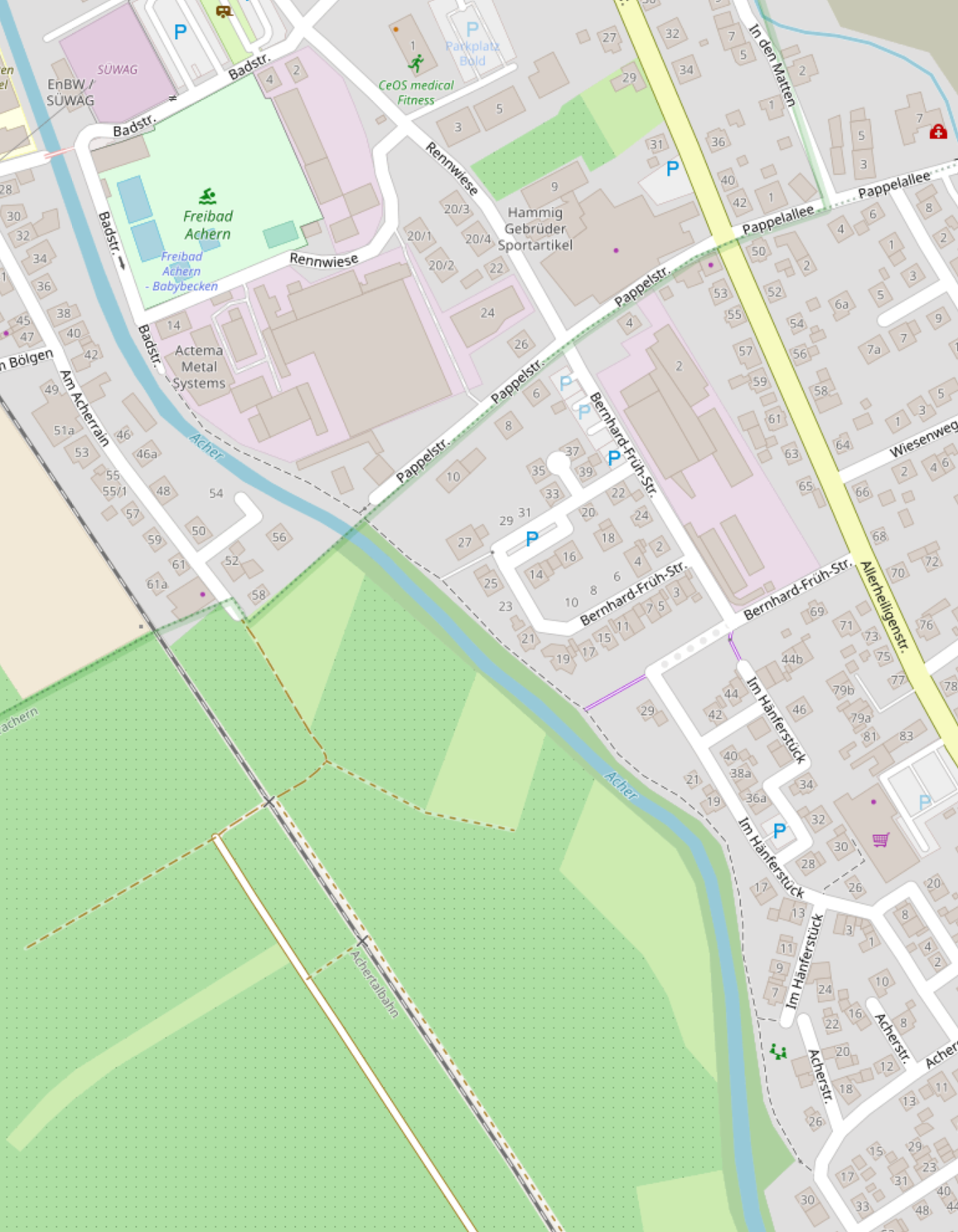 Alarmplan
Hochwasser
05.03.2024
Sperrungen
Kappelgasse
5107
Inhalt
Alarmplan
Hochwasser
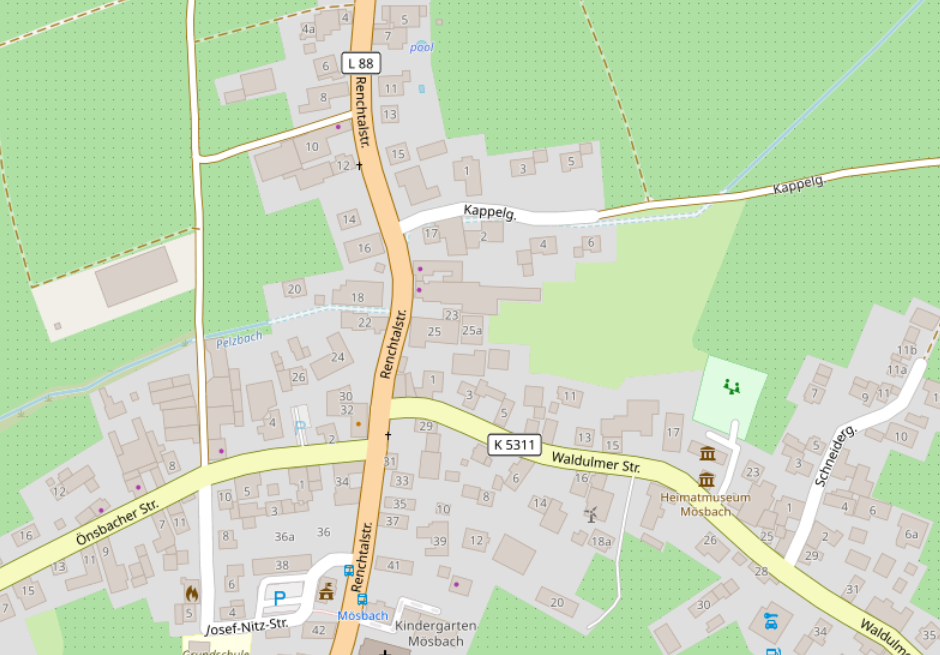 05.03.2024
Fluss-Hochwasser
Technische Schutzmaßnahmen
5202
Inhalt
Alarmplan
Hochwasser
05.03.2024
Fluss-Hochwasser
Schließungen
5302
Inhalt
Alarmplan
Hochwasser
05.03.2024
Schließungen
Kiga St. Raphael
Spielplatz Wiesenstraße
5305
Inhalt
Alarmplan
Hochwasser
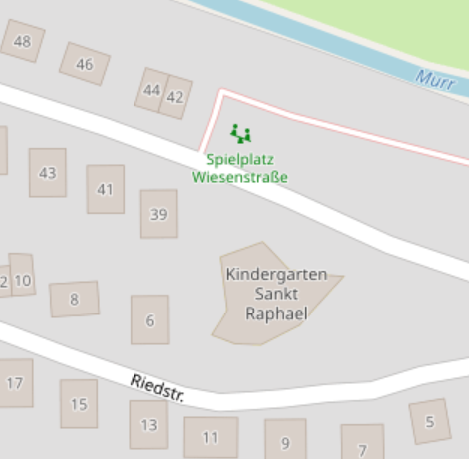 05.03.2024
Schutzbauten
Mobile Elemente
5405
Inhalt
Alarmplan
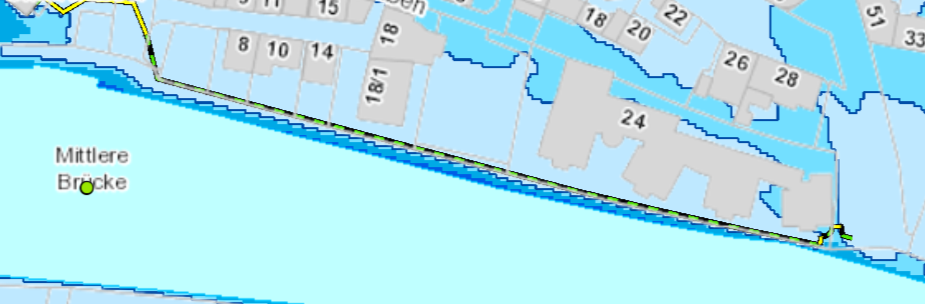 Hochwasser
05.03.2024
Fluss-Hochwasser
Evakuierungen
6002
Inhalt
Alarmplan
Hochwasser
05.03.2024
Evakuierungen
Grüner Wasen
6505
Inhalt
Alarmplan
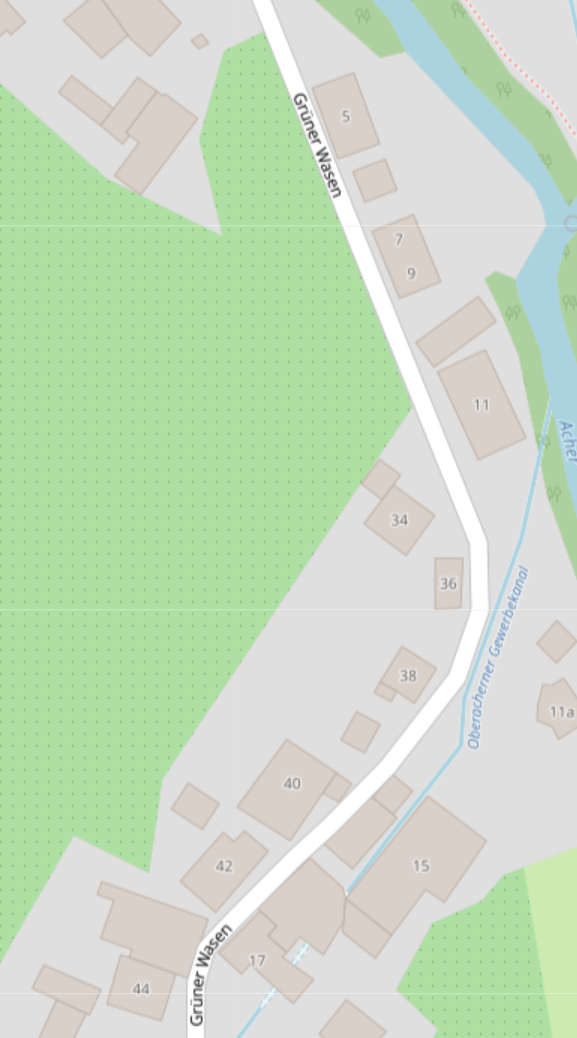 Hochwasser
05.03.2024
Evakuierung
Bereich Neustadt
7005
Inhalt
Alarmplan
Hochwasser
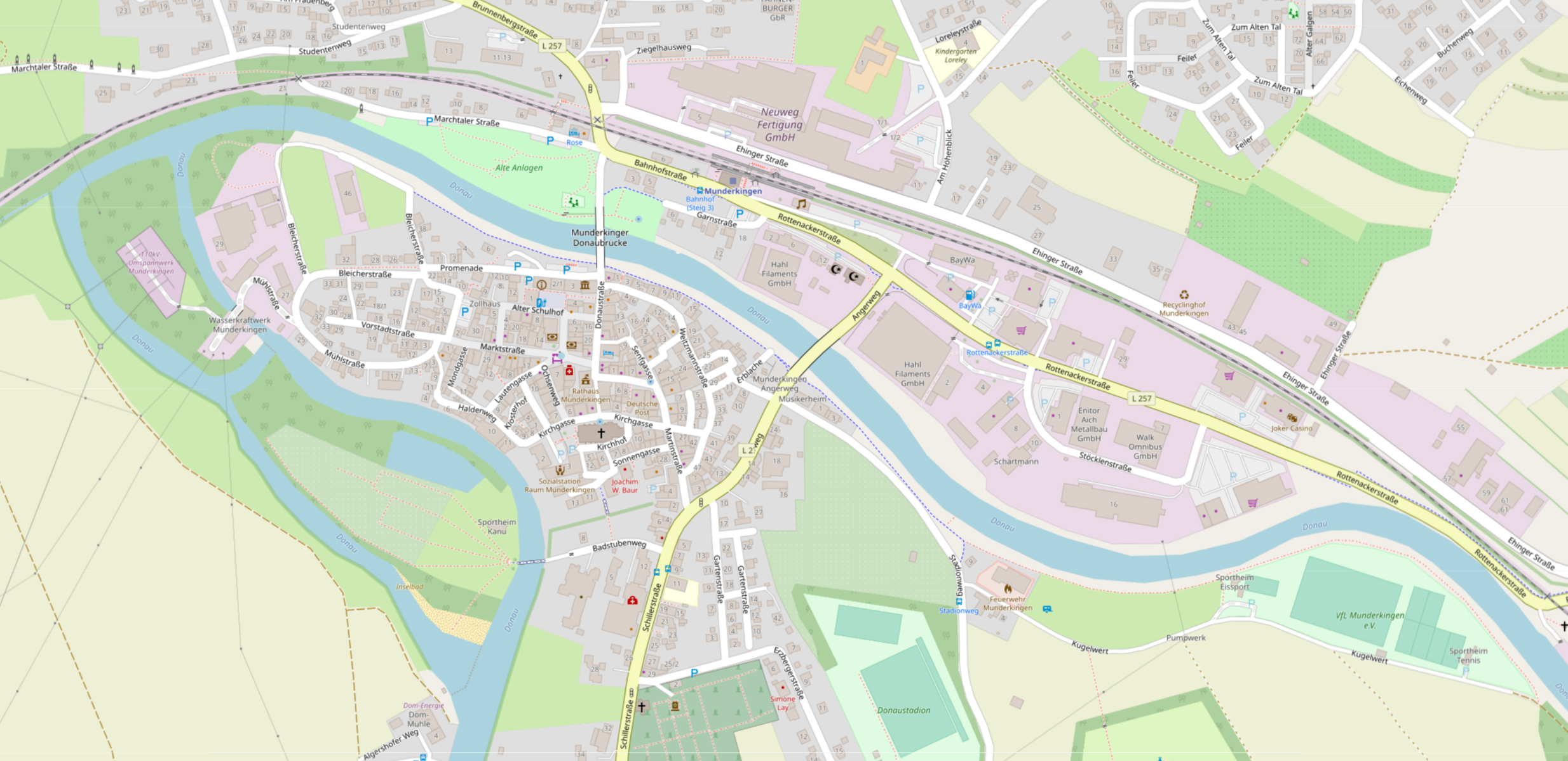 05.03.2024
Evakuierungen Bereich Neustadt
Planungsgrundlagen
7007
Inhalt
Alarmplan
Hochwasser
05.03.2024
Evakuierung Bereich Neustadt
Evakuierungsaufforderung
7009
Inhalt
Alarmplan
Hochwasser
05.03.2024
Evakuierung Bereich Neustadt
Behördliche Evakuierung
7010
Inhalt
Alarmplan
Hochwasser
05.03.2024